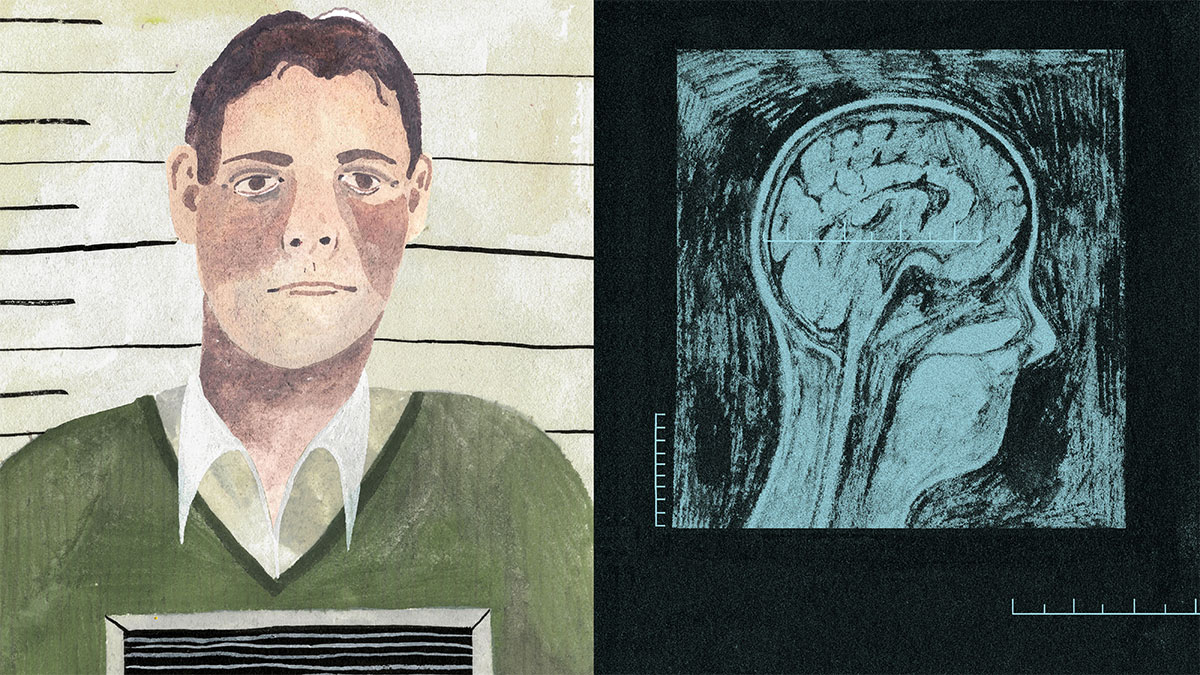 ForensicPsychiatry
Presented by Ru'a Tafesh & Ena'am Domi
Forensic psychiatry is a medical subspecialty that includes areas in which psychiatry is applied to legal matters.


 Forensic psychiatrists often conduct evaluations requested by the court or attorneys.
While some (forensic) psychiatrists specialize exclusively in legal issues, almost all psychiatrists have to work within one of the many spheres where the mental health and legal system overlap. 

These areas include the following:
Risk assessment.
Criminal responsibility.
Competence/decisional capacity.
Child custody and visitation.
Psychic trauma.
Mental Disability.
Malpractice.
Involuntary treatment.
Correctional Psychiatry.
Legal issues are considered criminal in nature if someone is being charged with a crime.


Civil cases involve other kinds of rights and may result in monetary awards.


So. it's important to note that the specific laws pertaining to the 
various topics discussed in this chapter may vary by state.
The standard of care in psychiatry is generally defined as the skill level and knowledge base of the average, prudent psychiatrist in a given community.



Negligence is practicing below the standard of care.



Malpractice is the act of being negligent as a doctor.
Standard of Care and Malpractice
The following four conditions typically must be proven by a preponderance of the evidence in order to sustain a claim of malpractice:
1. The physician had a duty of care (psychiatrist–patient relationship).
2. The physician breached his or her duty by practice that did not meet the standard of care (negligence).
3. The patient was harmed.
4. The harm was directly caused by the physician’s negligence.


If a malpractice case is successful, the patient can receive compensatory damages and punitive damages.
Four Ds of malpractice: Deviation (neglect) from Duty that was the Direct cause of Damage.
Standard of Care and Malpractice
All information regarding a doctor–patient relationship should be held confidential, except when otherwise exempted by statute, such as:
When sharing relevant information with other staff members who are also treating the patient.
 If subpoenaed—physician must supply all requested information.
 If child abuse is suspected—obligated to report to the proper authorities.
 If a patient is suicidal—physician may need to admit the patient, with or the patient’s consent, and share information with the hospital staff.
If a patient threatens direct harm to another person—physician may have a duty to warn the intended victim.
Confidentiality
EMANCIPATED MINORS


DECISIONAL CAPACITY


GUARDIANS AND CONSERVATORS
Decision Making
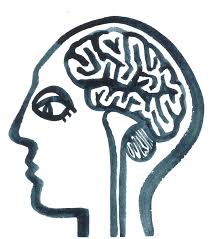 Situations that do not require informed consent:
Lifesaving medical emergency.
Prevention of suicidal or homicidal behavior.
 Unemancipated minors (typically require informed consent from the 
parent or legal guardian).
Process by which patients knowingly and voluntarily agree to a treatment or procedure.

 In order to make informed decisions, patients must know the purpose of the treatment, alternative treatments, and the potential risks and benefits of undergoing and of refusing the treatment.

The patient should have the opportunity to ask questions.
DECISION MAKING
EMANCIPATED MINORS
Considered competent to give consent for all medical care without parental input or consent.
Minors are considered emancipated if they are:
Self-supporting.
 In the military.
Married.
Have children or pregnant.
Elements of informed consent (4 Rs):
Reason for treatment
Risks and benefits
Reasonable alternatives
Refused treatment consequences

 Emancipated minors do not need parental consent to make medical decisions.
Competence and capacity are terms that refer to a patient’s ability to make informed treatment decisions.

Capacity is a clinical term and may be assessed by physicians.
Competence is a legal term and can be decided only by a judge.
Decisional capacity is task specific and can fluctuate over time.
In order for a patient to have decisional capacity, he or she must be able to:
Understand the relevant information regarding treatment (purpose, 
risks, benefits).
Appreciate the appropriate weight and impact of the decision.
Logically manipulate the information to make a decision.
Communicate a choice or preference.
Criteria for determining capacity may be more stringent if the consequences of a patient’s decision are very serious.
If a patient is determined not to have decisional capacity, the decision is typically made by a surrogate decision maker, usually a power of attorney, spouse, or close family member.
DECISIONAL CAPACITY
GUARDIANS AND CONSERVATORS
May be appointed by a judge to make treatment decisions for incompetent patients.
 Make decisions by “substituted judgment.” This means making decisions based on what the patient would most likely have wanted, were the patient competent.
 Patients can often express their wishes for treatment in advance of losing competence or capacity using a mental health advance directive form called “Declaration for Mental Health Treatment.”
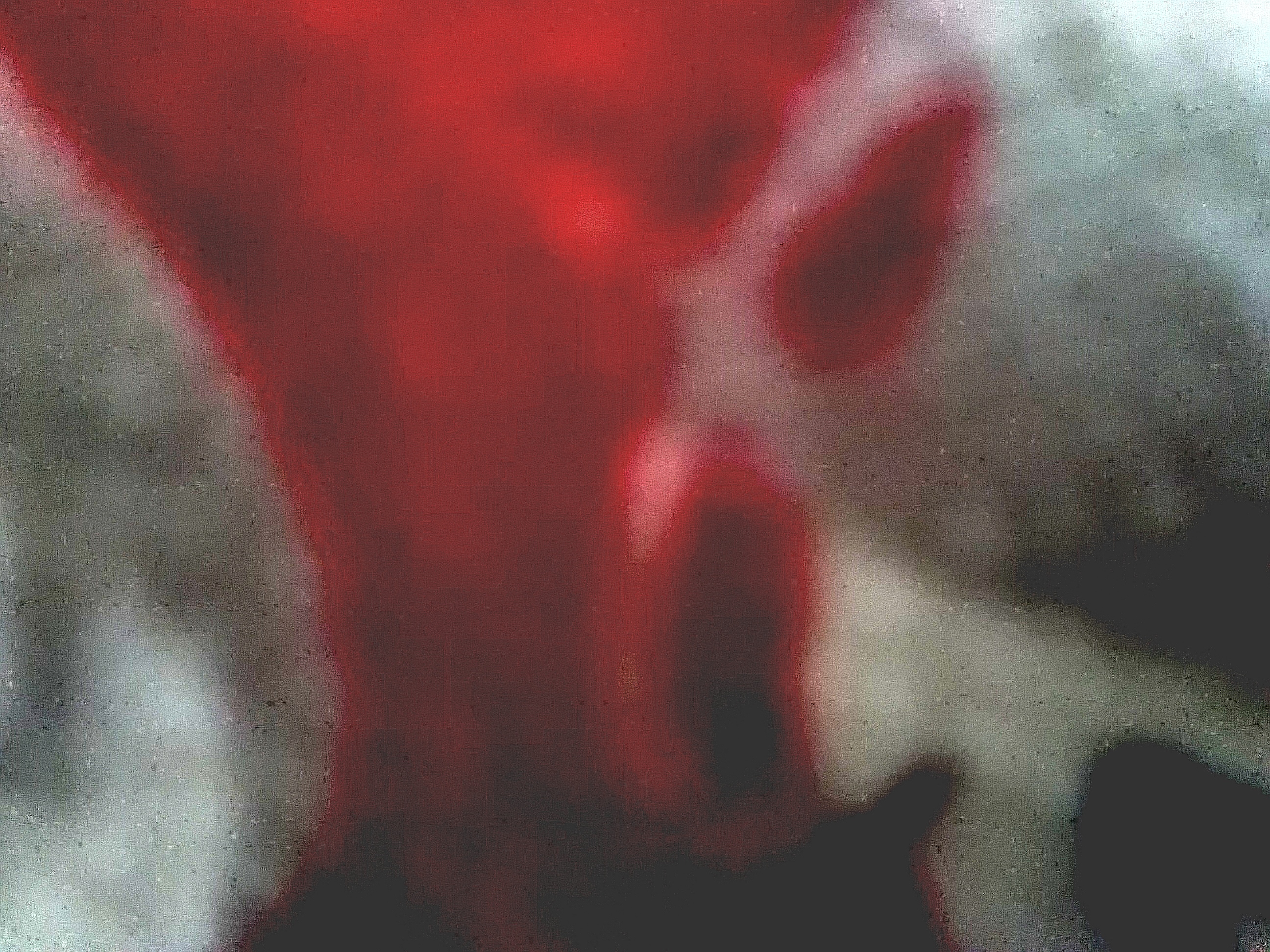 ADMISSION TO A PSYCHIATRIC HOSPITAL
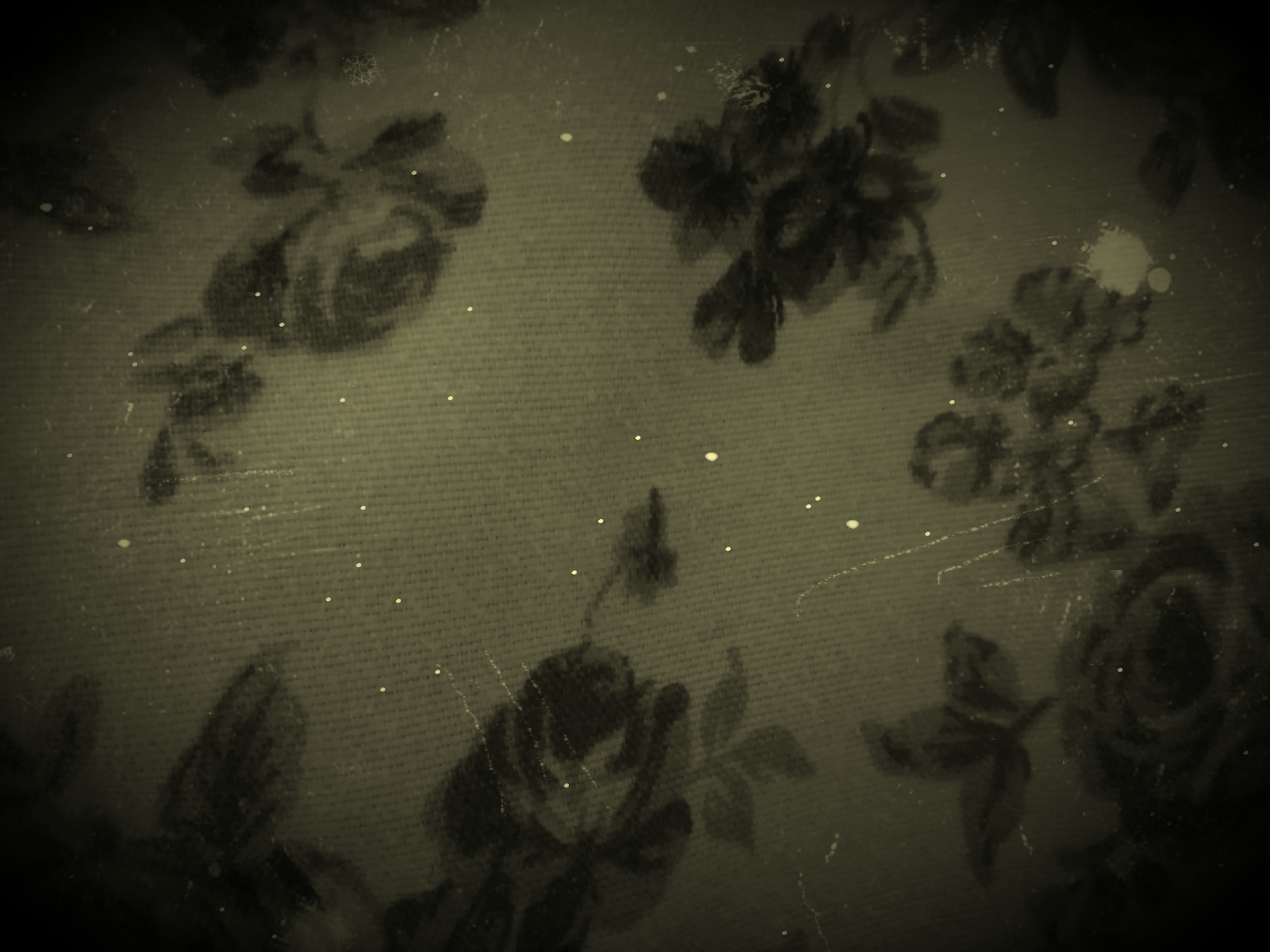 1. Voluntary admission :

Patient requests or agrees to be admitted to the psychiatric ward. The patient is first examined by a staff psychiatrist, who determines if he or she should be hospitalized.
Patient must have capacity and be competent to be admitted as a voluntary patient to an inpatient facility.and he or she may not have the right to be discharged upon request.
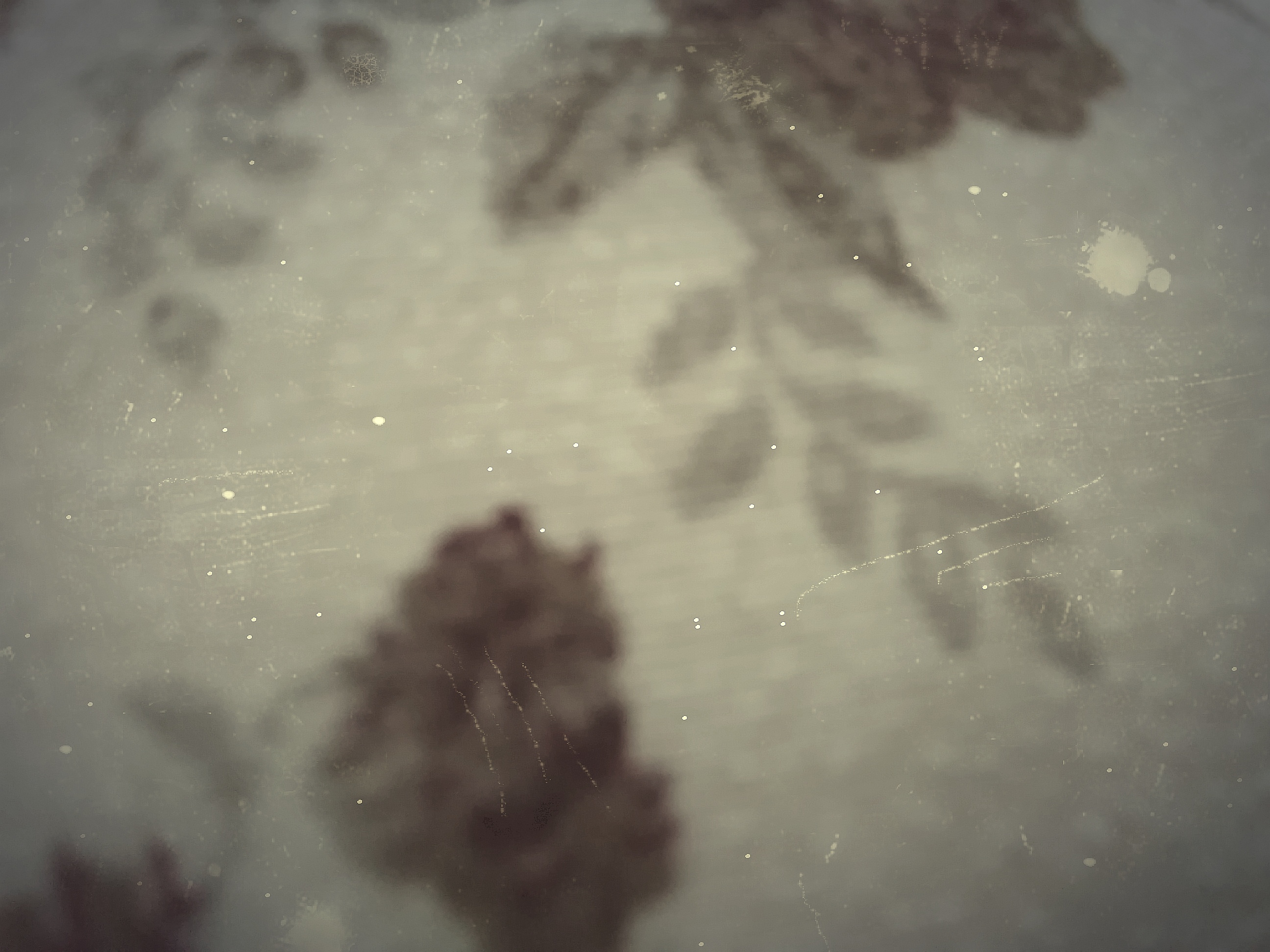 2. Involuntary admission (also known as civil commitment):
Done by two staff physicians When the patient is potentially harmful to self or others (suicidal, homicidal, unable to care for self, etc.), 
so the patient may be hospitalized against his or her will
After some days the case must be reviewed by an independent board to determine if continued hospitalization is necessary.

 Patients must always be provided with a copy of the commitment  papers, and must have any questions answered pertaining to the commitment. 
Patients still have legal rights to a trial to challenge their hospitalization, and still have the right to refuse non-urgent medications
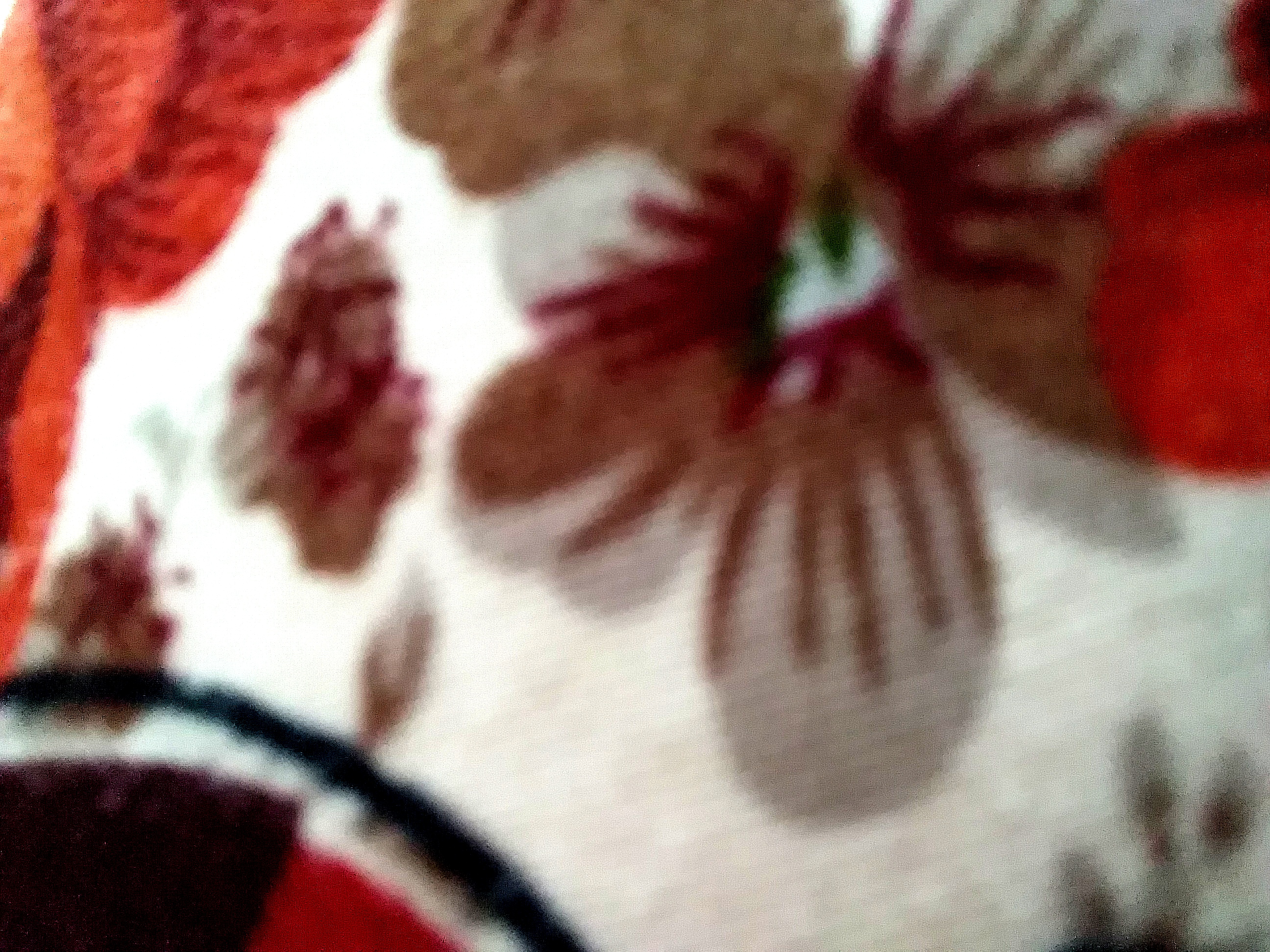 Disability
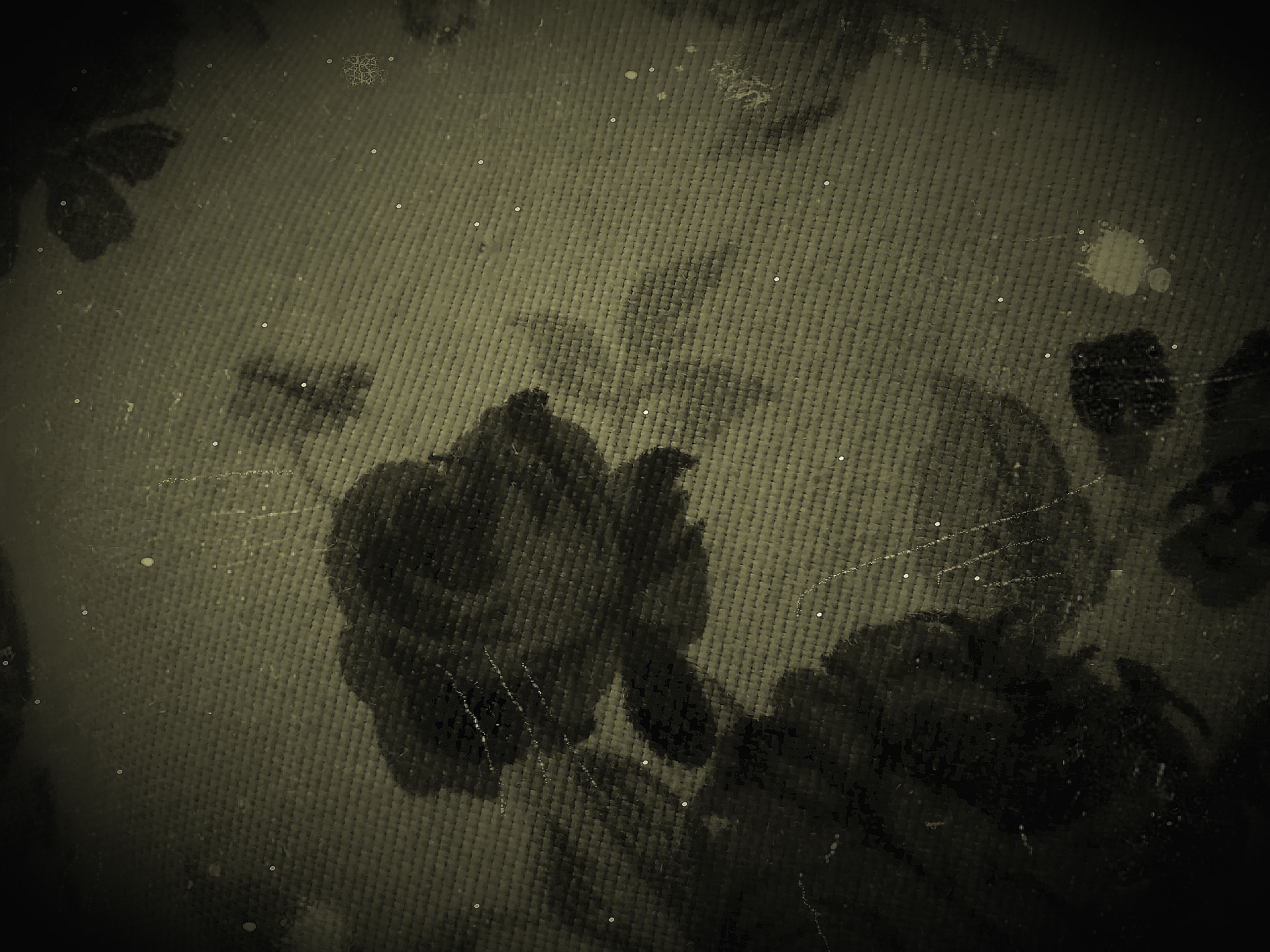 Mental impairment: Any mental or psychological disorder.

Mental disability: Alteration of an individual’s capacity to meet personal, social, or occupational demands due to a mental impairment.

To assess whether an impairment is also a disability, consider four categories:
Activities of daily living.
Social functioning.
Concentration, persistence, and pace.
Deterioration or decompensation in work settings.
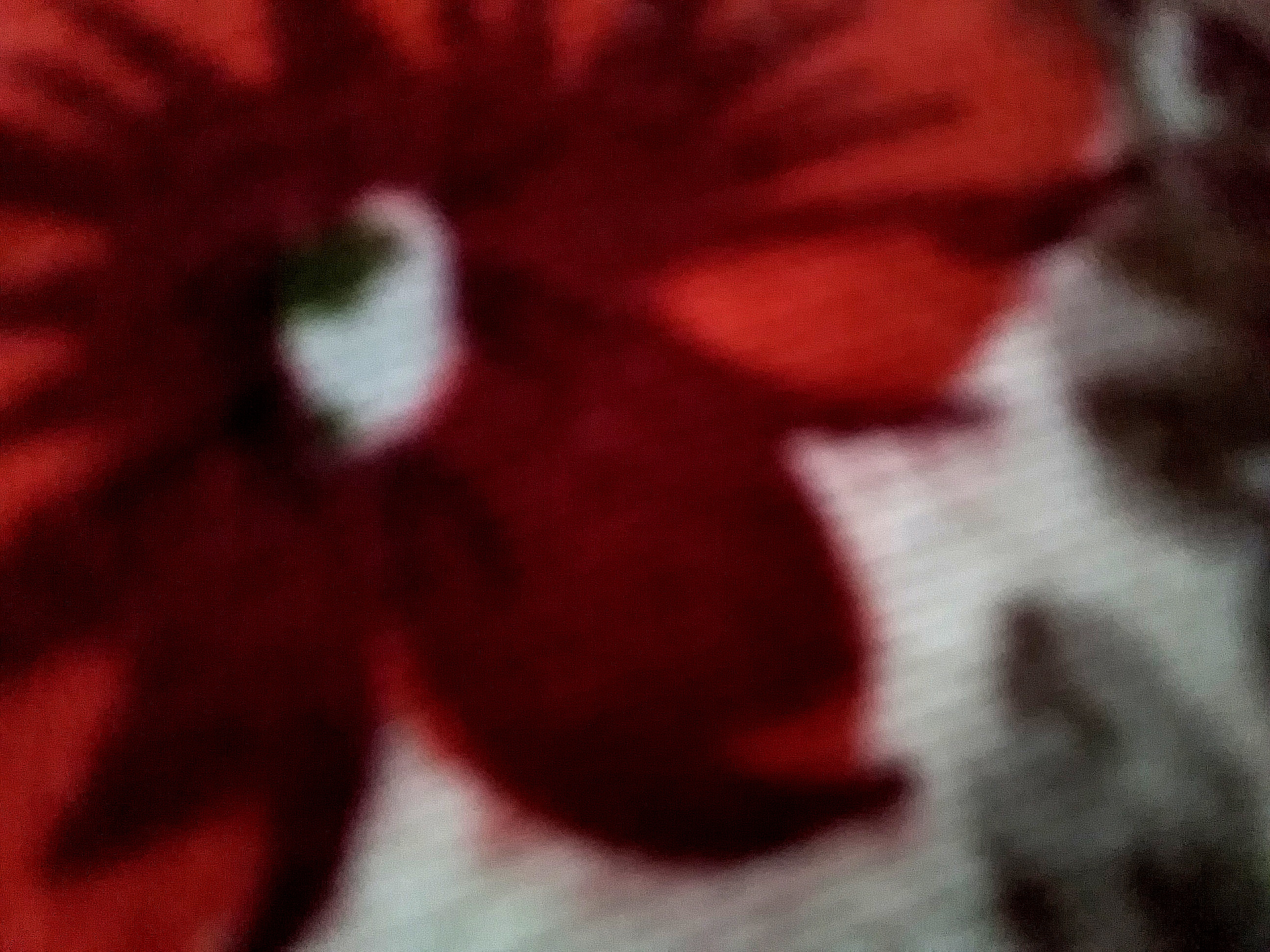 Competence to Stand Trial
Competence is a legal term for the capacity to understand, rationally 
manipulate, and apply information to make a reasoned decision on a specific issue.
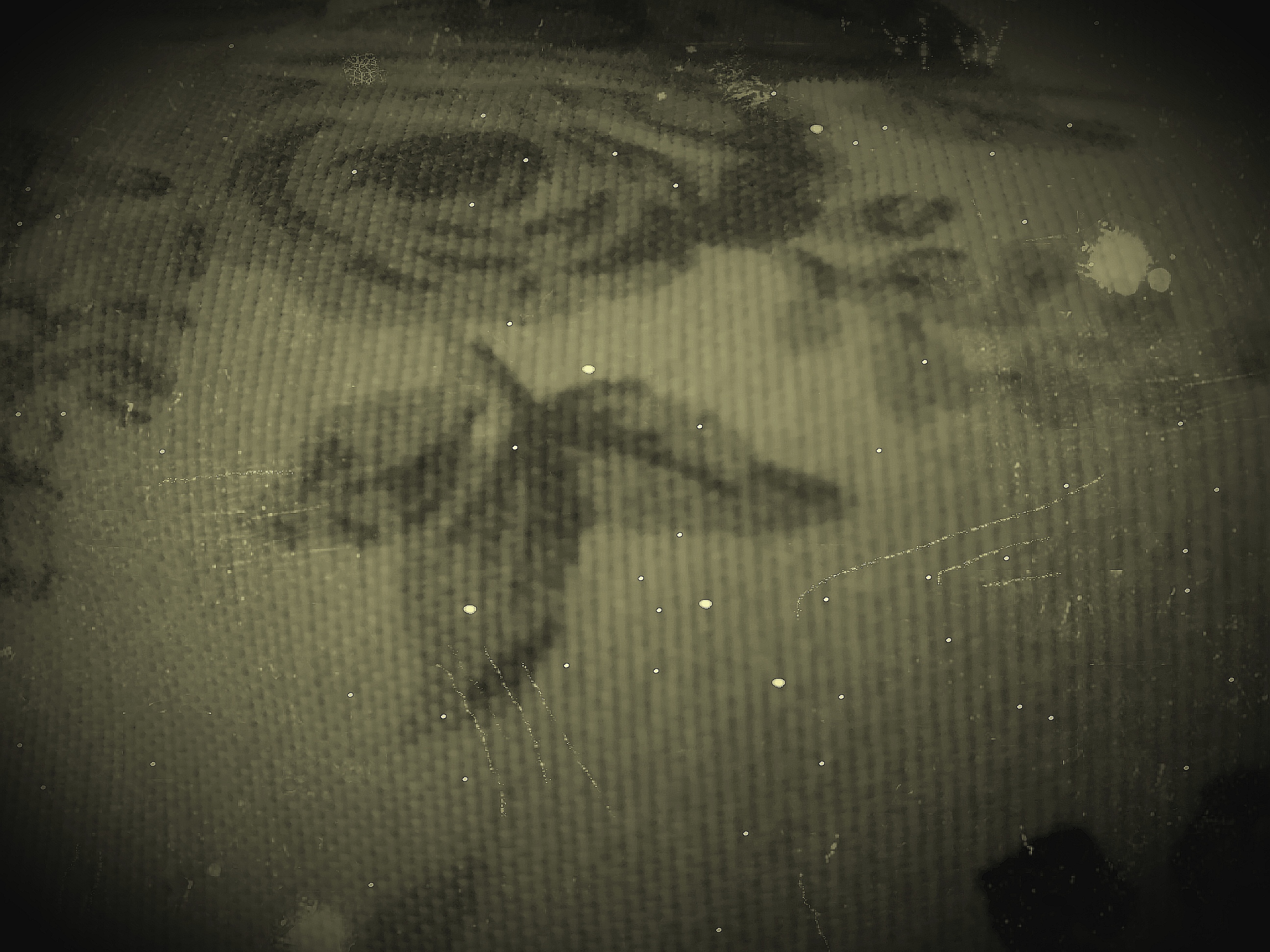 someone cannot be tried if they are not mentally competent to stand trial.

■ If a defendant has significant mental health problems or behaves irrationally in court, his competency to stand trial should be considered.
■ Competence to stand trial may change over time.

■ To stand trial, a defendant must:
   + Understand the charges against him or her.
   + Be familiar with the courtroom personnel and procedure.
   + Have the ability to work with an attorney and participate trial.
   + Understand possible consequences.
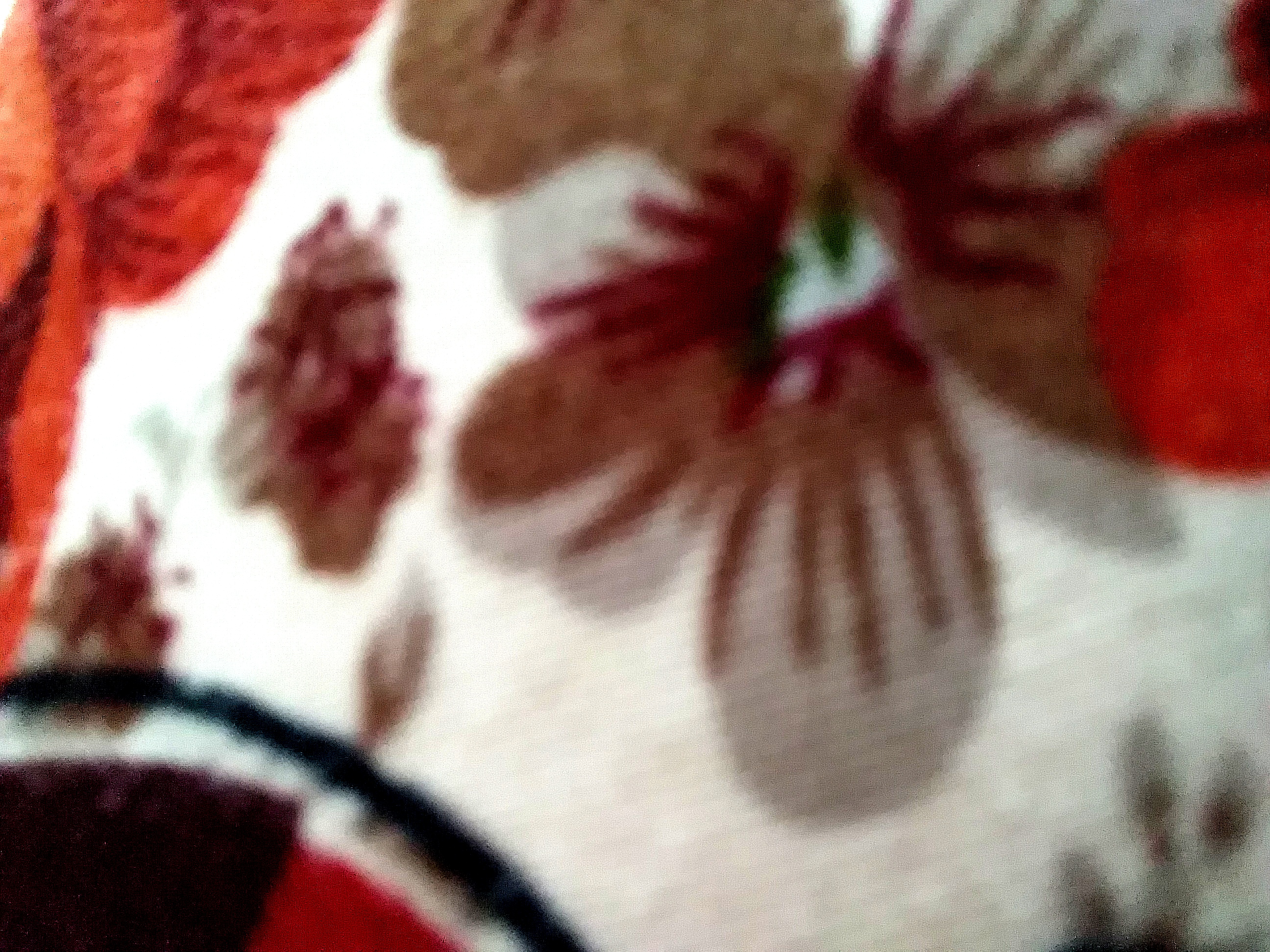 Not Guilty by Reason of Insanity
 (NGRI)
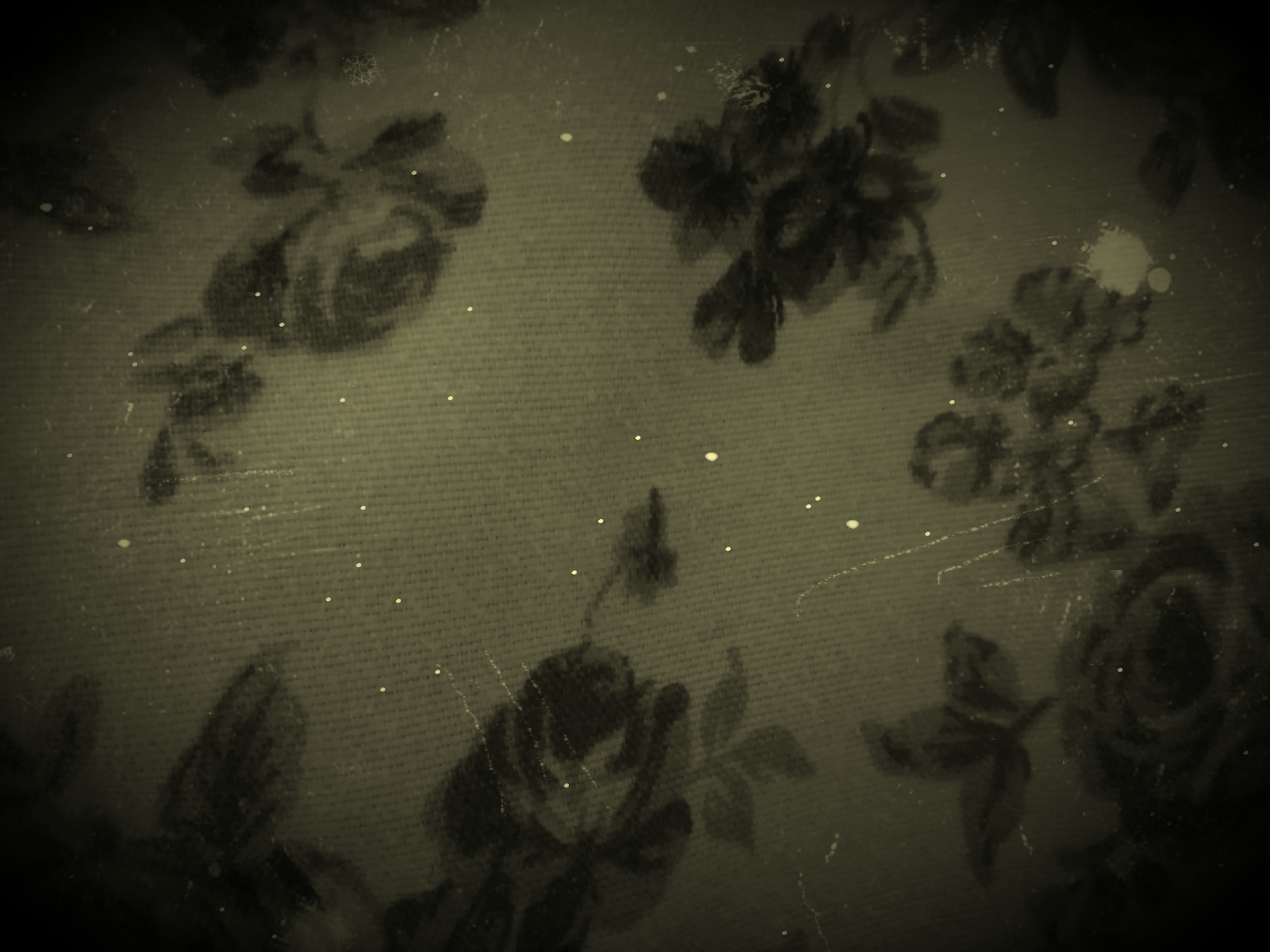 Conviction of a crime  requires both an “evil deed” (actus reus) and 
“evil intent” (mens rea).

■ If someone is declared legally insane, they are not criminally responsible for their act.
■ NGRI is used in less than 1% of criminal cases.
■ It is successful in 26% of cases that continue to use it throughout the trial.
■ Those found NGRI often spend the same amount of time (or more) as 
involuntary psychiatric patients than they would have spent in prison if 
they were found guilty
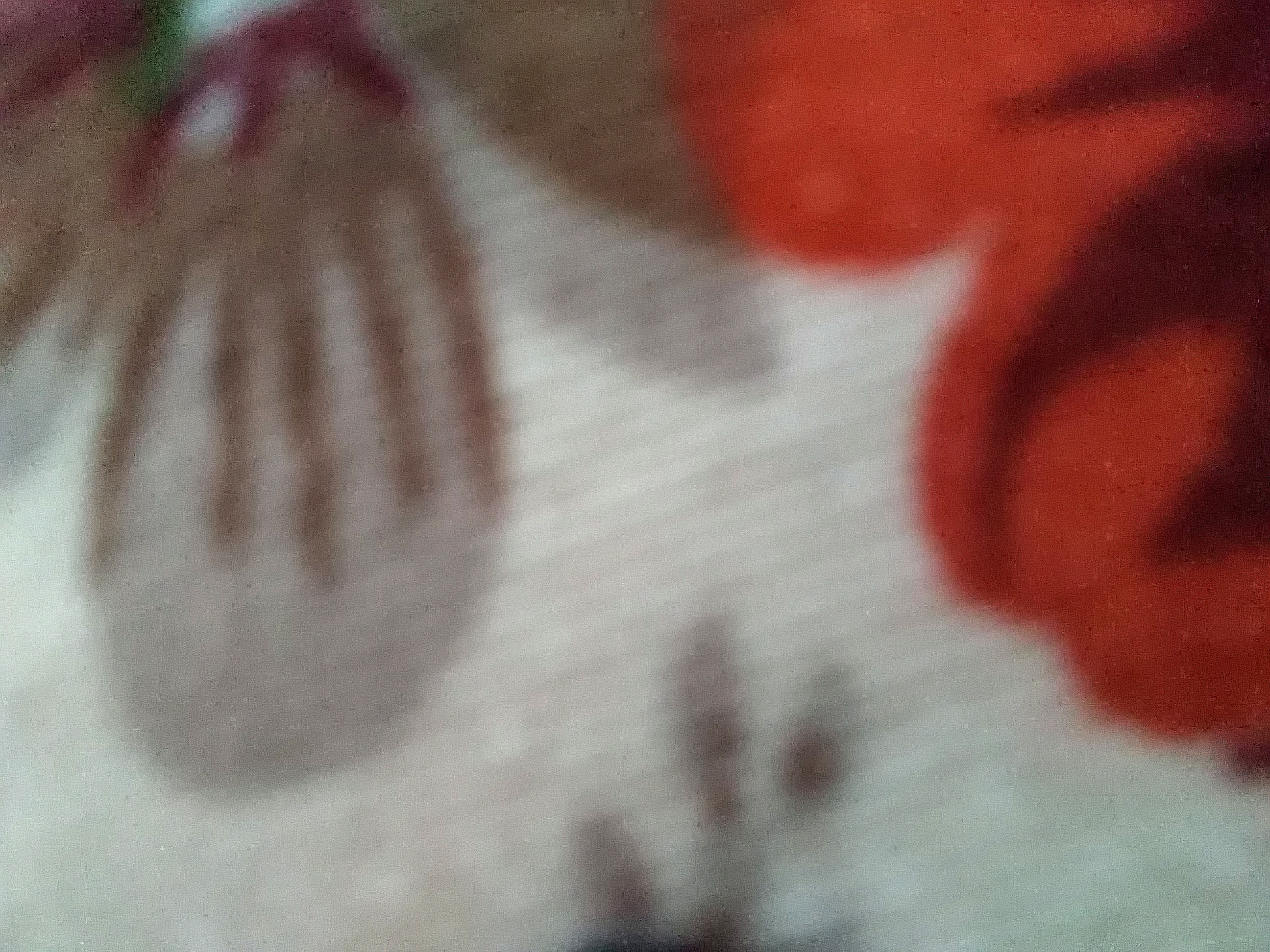 Risk Assessment
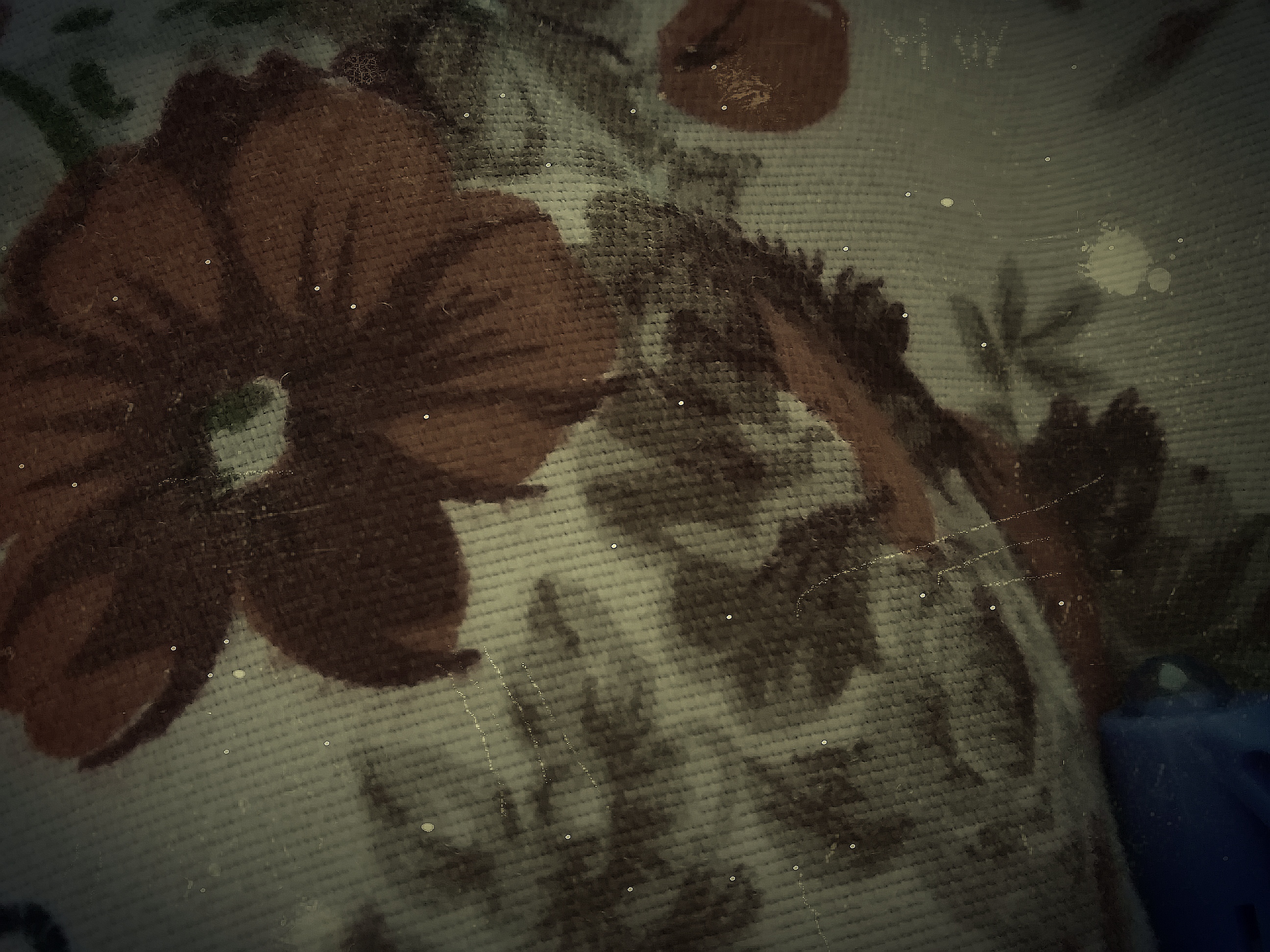 Mental disorders are neither necessary nor sufficient causes of violence.
■ The major risk factors of violence are a history of violence, being  young, male, and of lower socioeconomic status.
■ Substance use is a major determinant of violence, whether it occurs in the context of a mental illness or not.
Predicting dangerousness:
■ Short-term easier than long-term.
■ High false positives because of low base rates (most people are not violent).
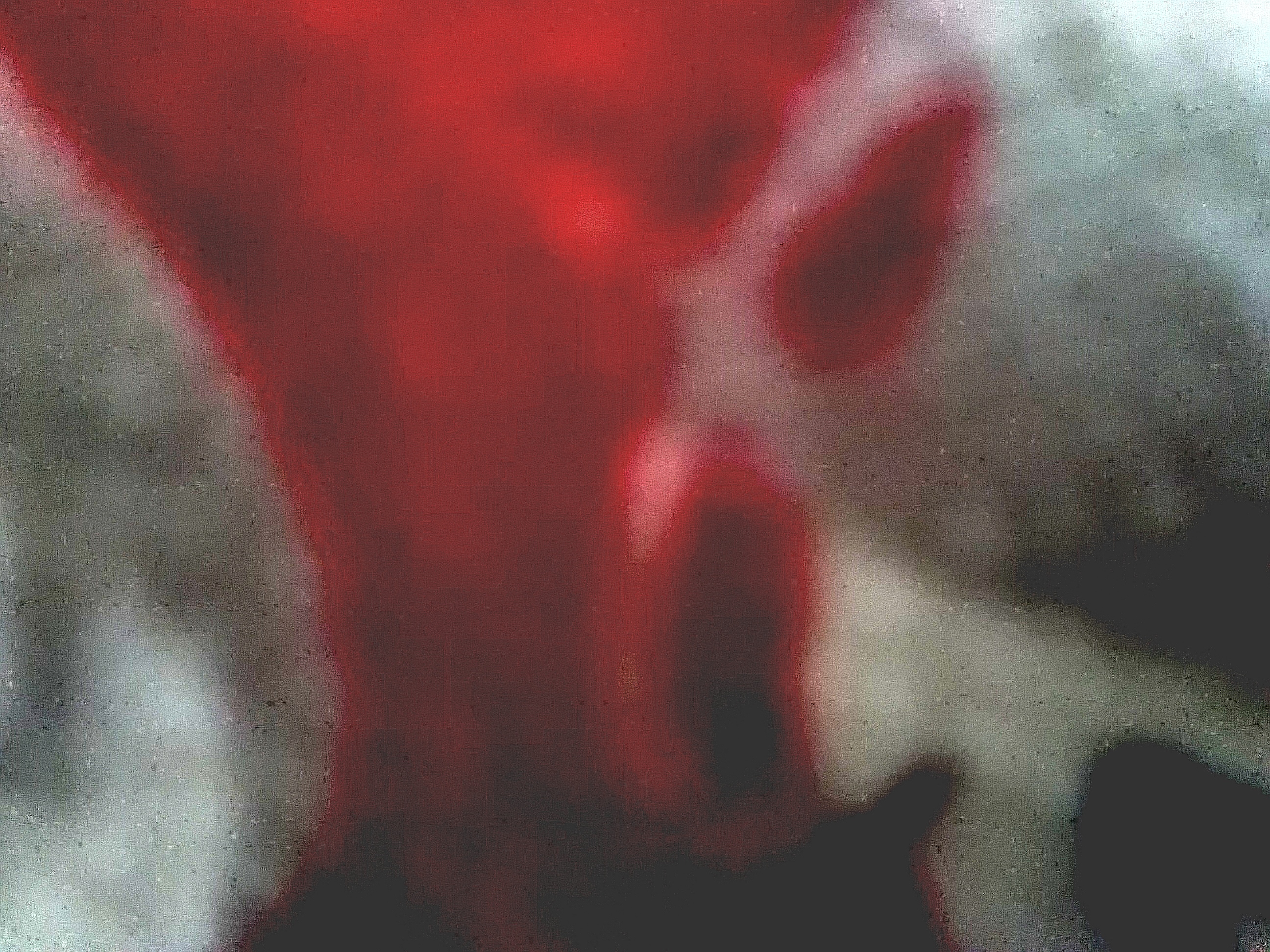 Malingering
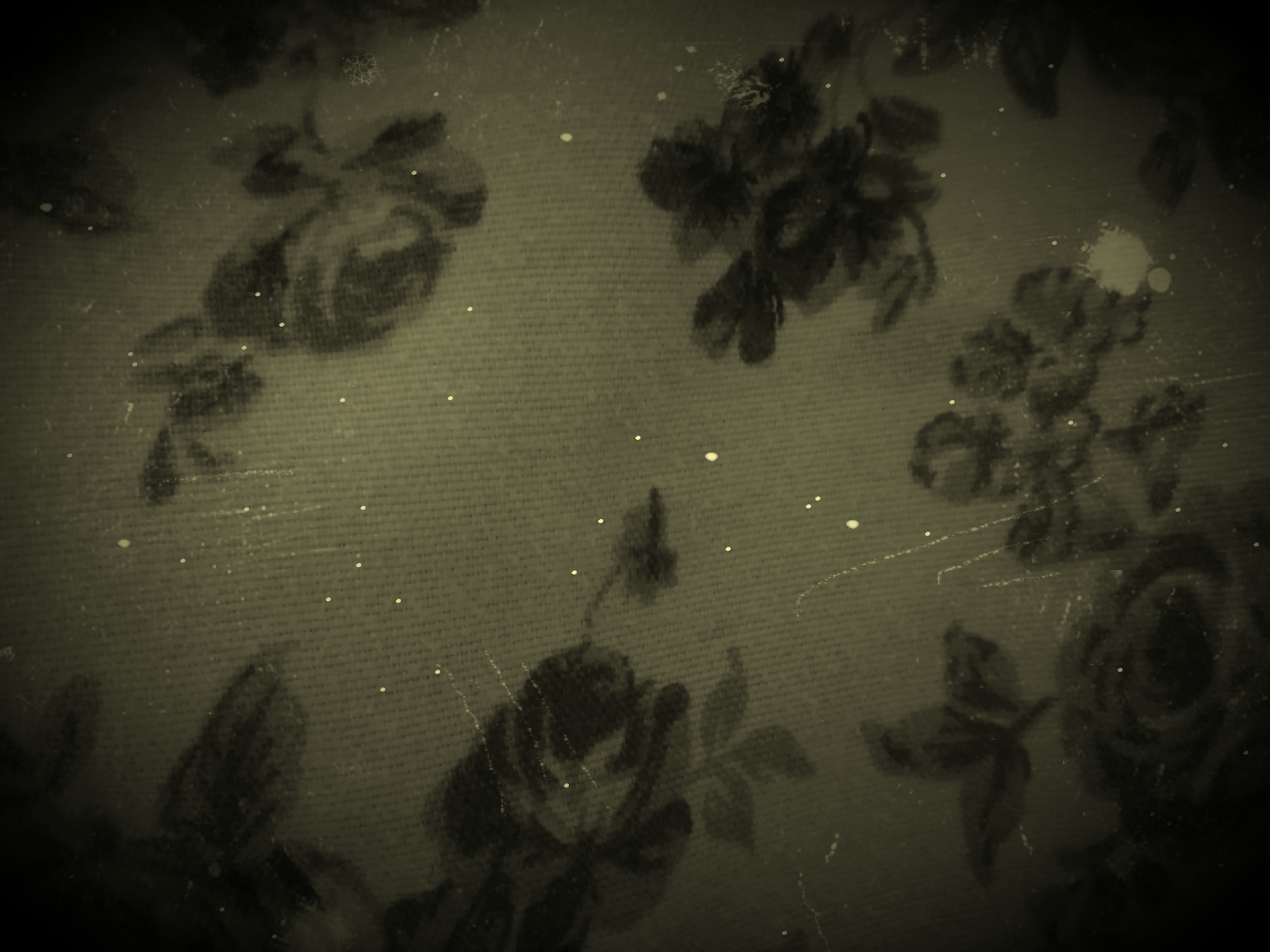 Feigning or exaggerating symptoms for “secondary gain,” including:
■ Financial gain (injury law suit).
■ Avoiding school, work, or other responsibilities.
■ Obtaining medications of abuse (opioids, benzodiazepines).
■ Avoiding legal consequences.

Signs for detecting malingering:
■ Atypical presentation.
■ “Textbook” description of the illness.
■ History of working in the medical field.
■ Symptoms that are present only when the patient knows he/she is 
being observed.
■ History of substance use or antisocial personality disorder.
■ Reluctant to engage in invasive/in-depth testing or treatment.
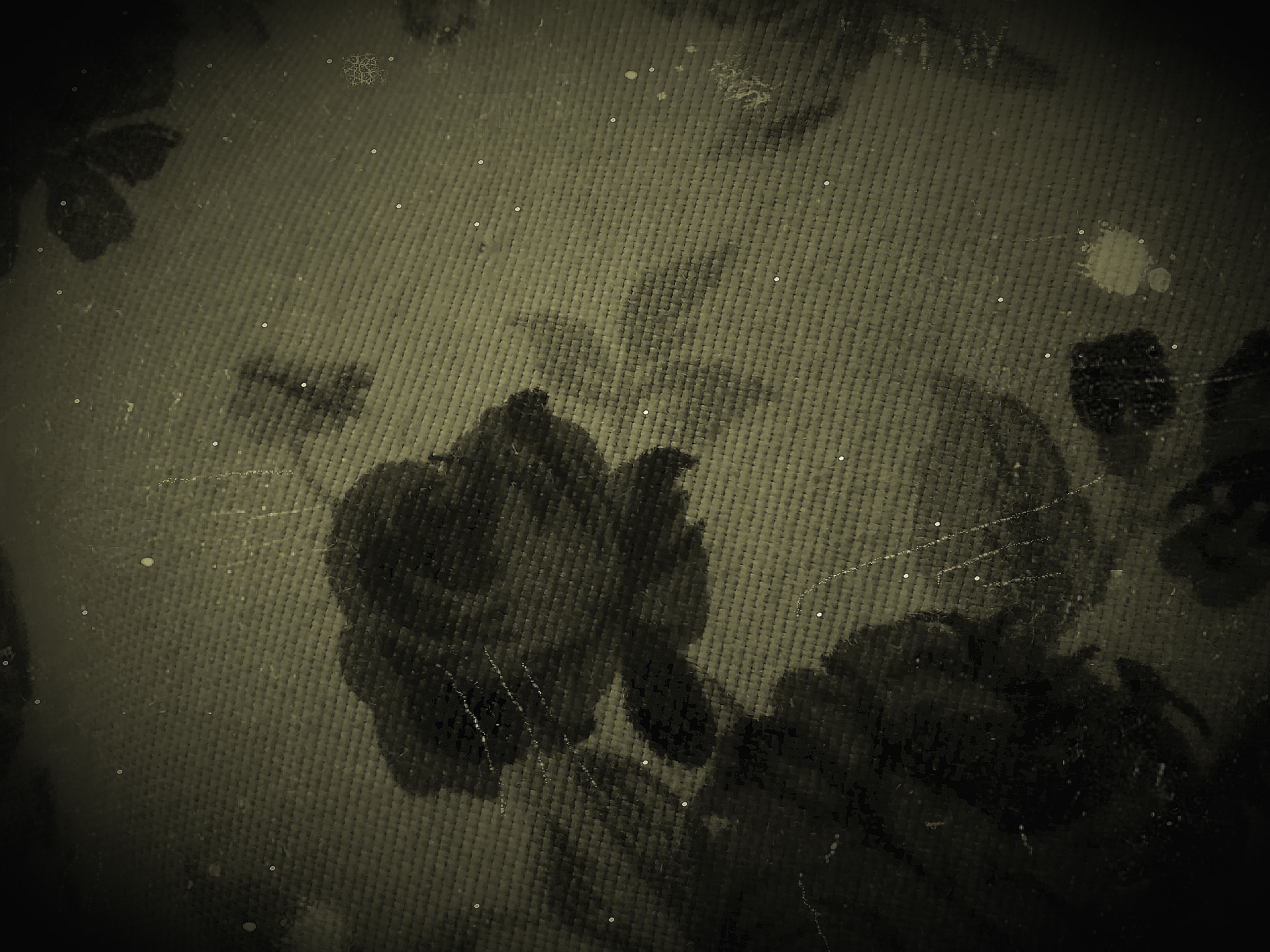 Child and Family Law
Evaluations for which a child forensic psychiatrist may be needed include:
■ Child custody.
■ Termination of parental rights.
■ Child abuse or neglect.
Correctional Psychiatry
With the closing of state psychiatric hospitals (i.e., deinstitutionalization), 
many persons with mental illness have moved to correctional institutions.
■ Psychiatrists who practice in jails and prisons must balance treating the inmates as their patients and maintaining safety in the institution.
■ Issues of confidentiality and violence are key.
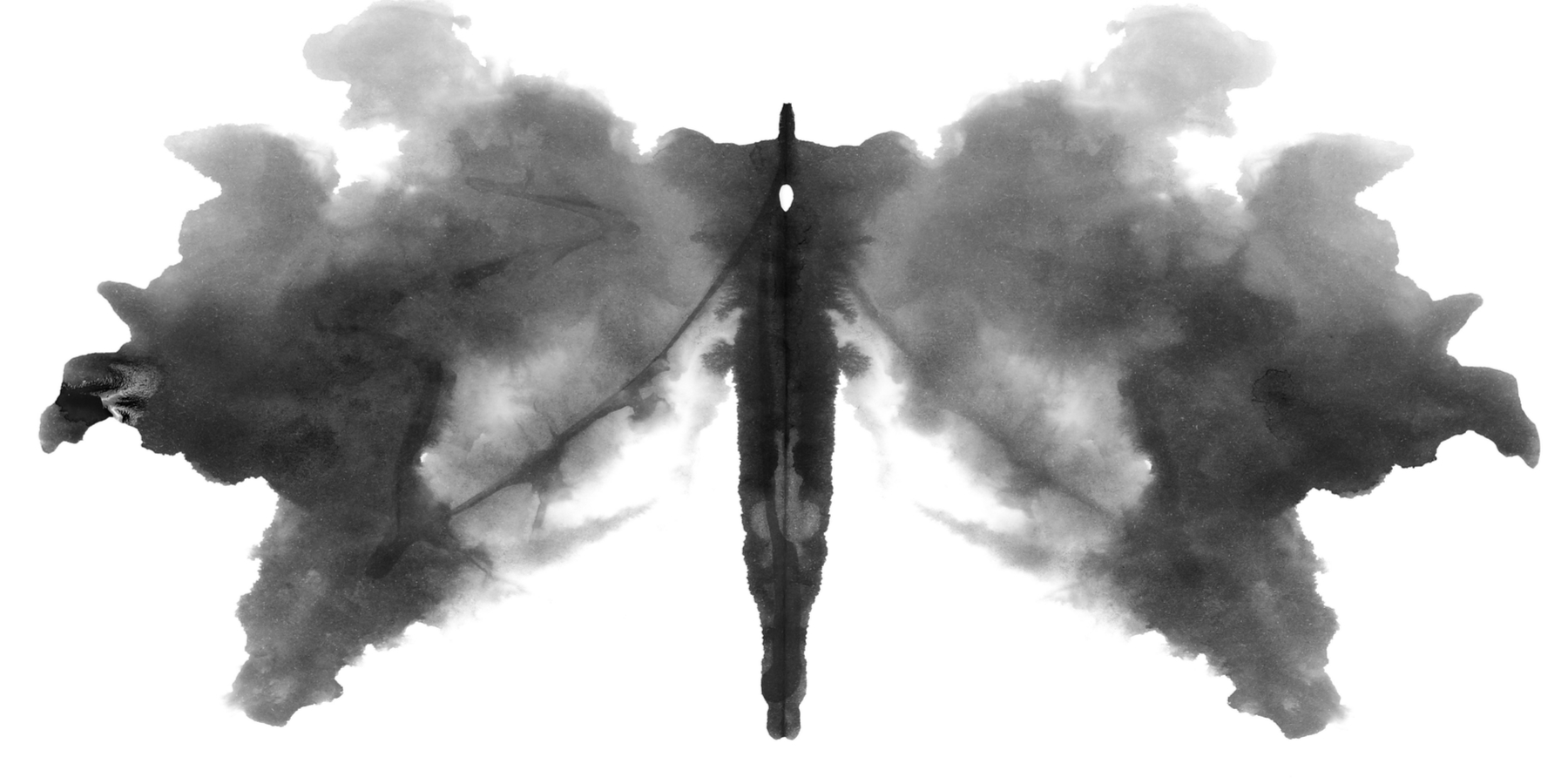 thank you
Thank you